HELLO!WELCOME TO OUR ENGLISH LESSON!7. 8. 2020
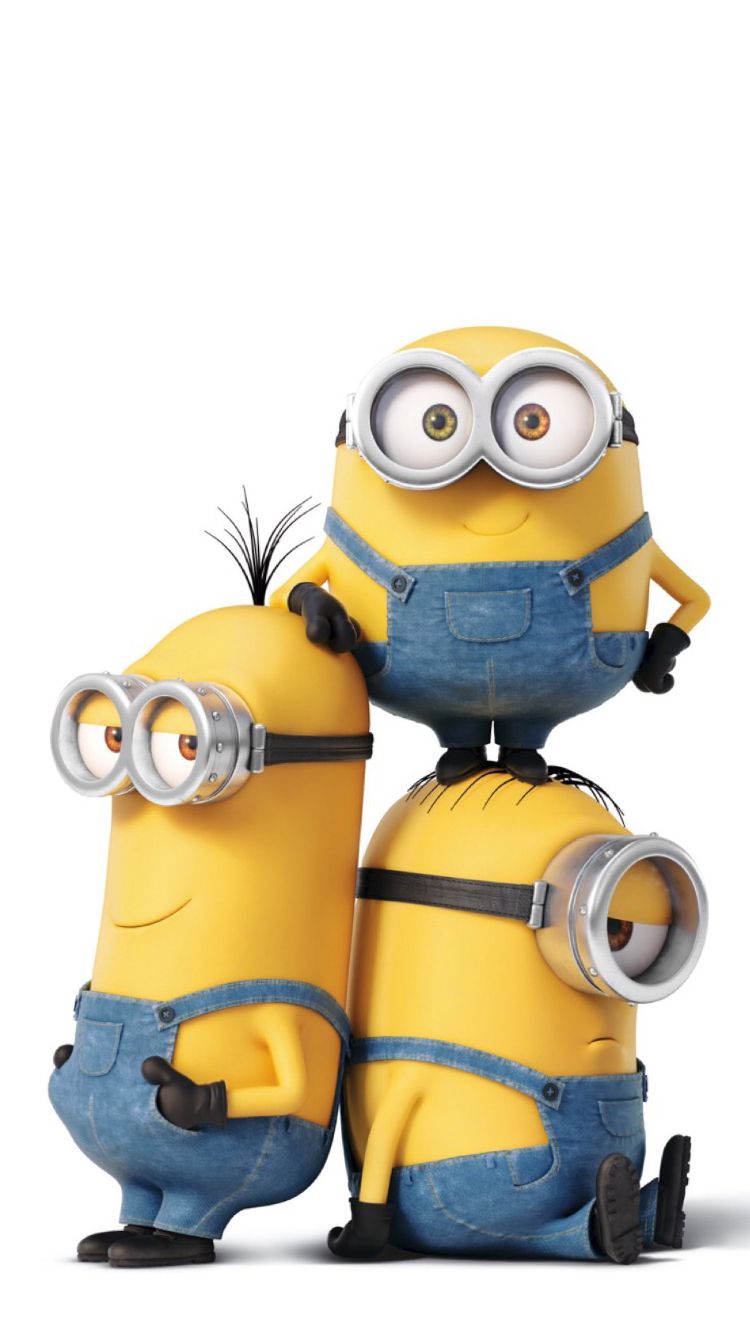 4. B
Prohlédni si obrázky a doplň písmena a názvy činností do správného sloupce
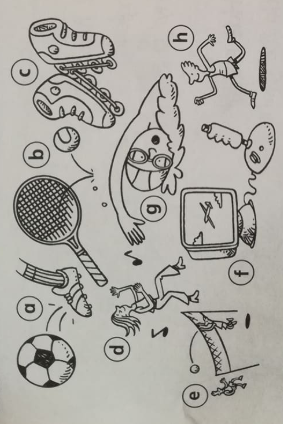 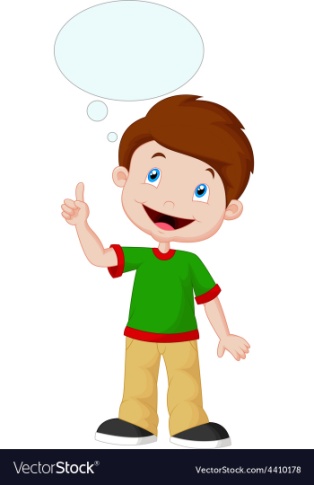 KONTROLA
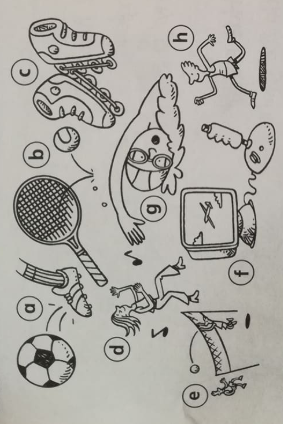 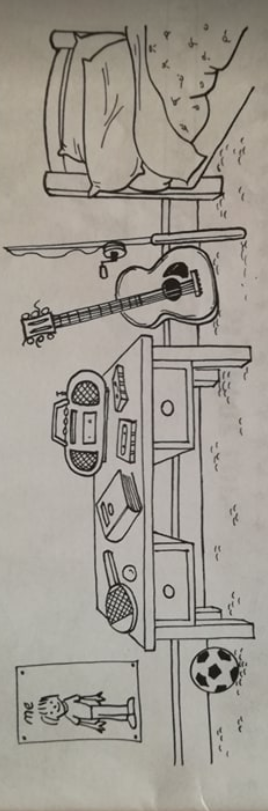 Prohlédni si obrázek a napiš odpovědi na otázky. Použij YES, I DO nebo NO, I DON‘T
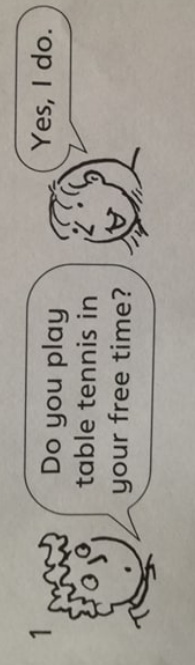 PŘÍKLAD:
1.
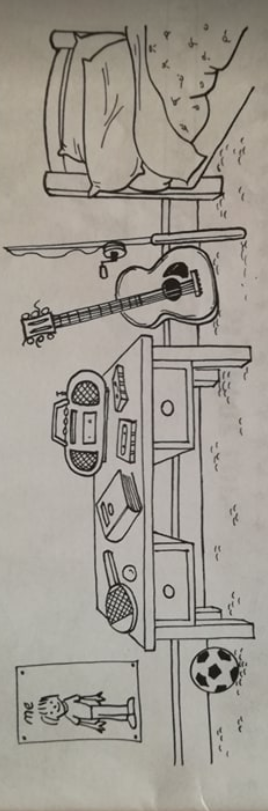 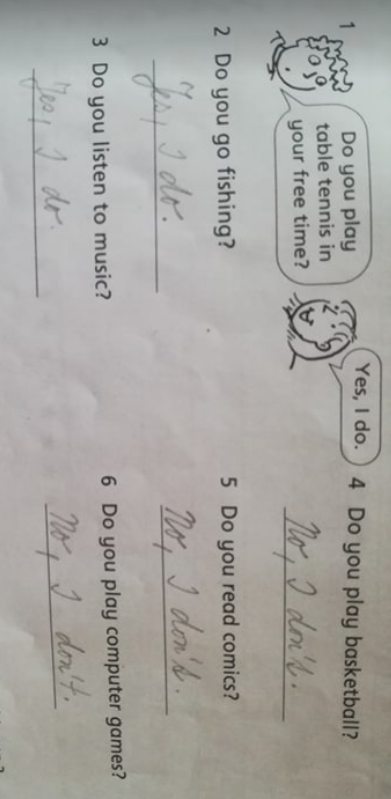 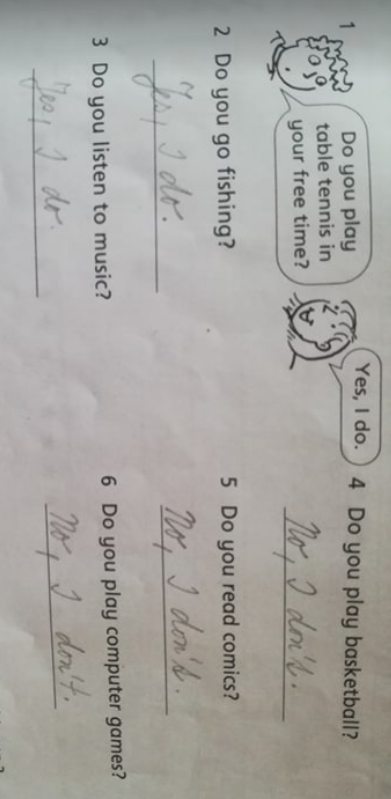 KONTROLA
No, I don‘t.
No, I don‘t.
Yes, I do.
No, I don‘t.
Yes, I do.
Zkus přeložit dopis
Ahoj!…………………………………………………………………………………………………………………………………………………………………………………………………………………………………………………………………………………………………………………………………………………………………………………………………………
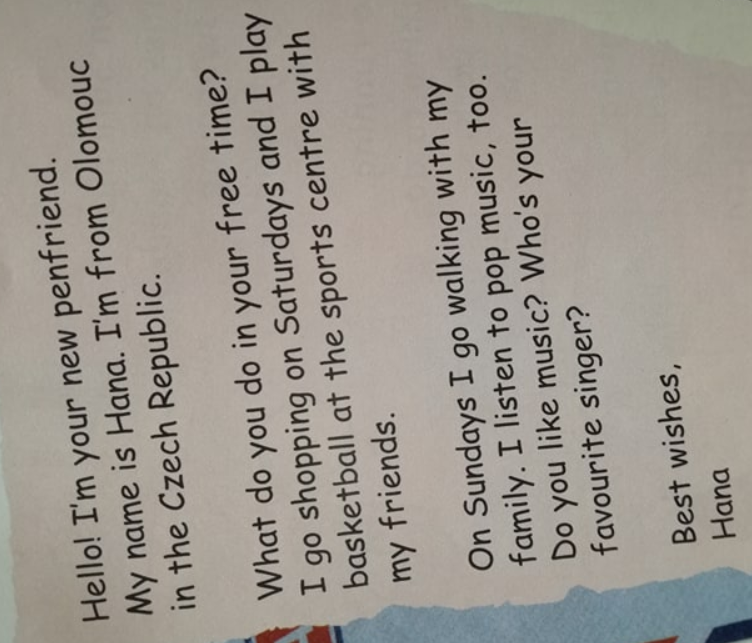 KONTROLA
Ahoj! Jsem tvoje nová kamarádka na dopisování. Mé jméno je Hana. Bydlím v Olomouci, v České republice.
Co děláš ve svém volném čase? Já     v soboty chodím nakupovat a hraji  se svými kamarády basketbal ve sportovním centru .
O nedělích se procházím s rodinou. Také poslouchám popovou hudbu. Máš ráda hudbu? Kdo je tvůj oblíbený zpěvák?
Mnoho pozdravů, Hana
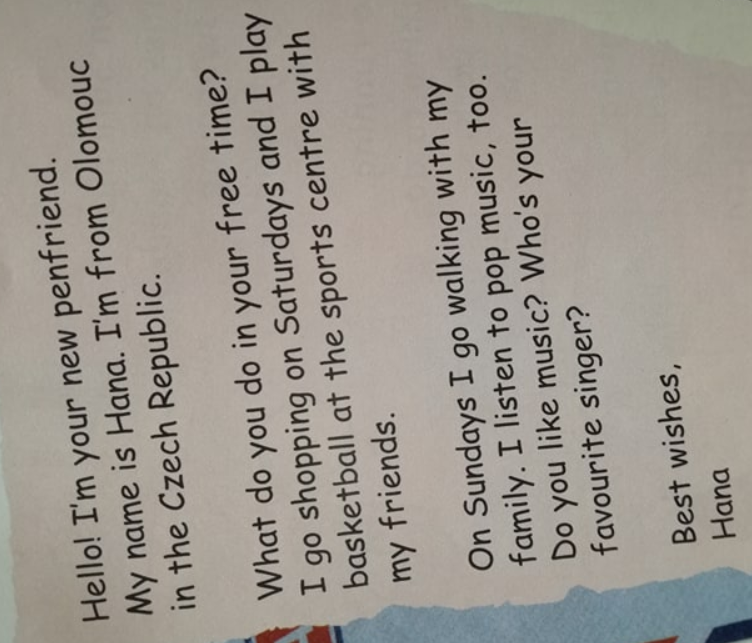 Zkus přeložit dopis
Ahoj! Jsem Lucy…………………….. …………………………………………………………………………………………………………………………………………………………………………………………………………………………………………………………………………………………………………………………………………………………………………………………………………………………………………………………………………………………………………………………………………………
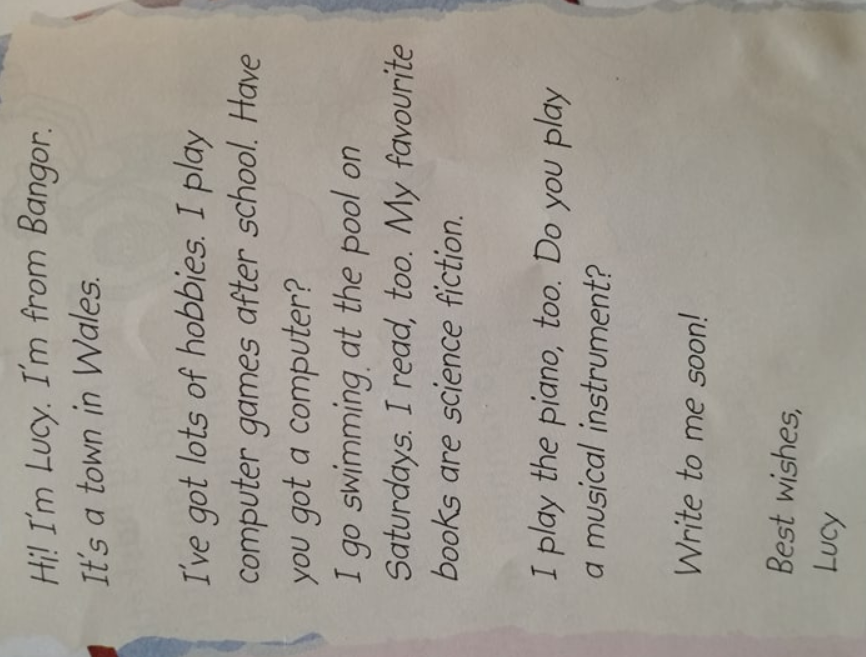 KONTROLA
Ahoj! Jsem Lucy. Bydlím v Bangoru. To je město ve Walesu.
Mám spoustu koníčků. Po škole hraji počítačové hry. Máš počítač? 
V soboty chodím plavat na bazén. Také čtu. Moje oblíbené knihy jsou vědecko-fantastické.
Taky hraji na piano. Hraješ na nějaký hudební nástroj?
Brzy mi napiš!
Mnoho pozdravů, Lucy
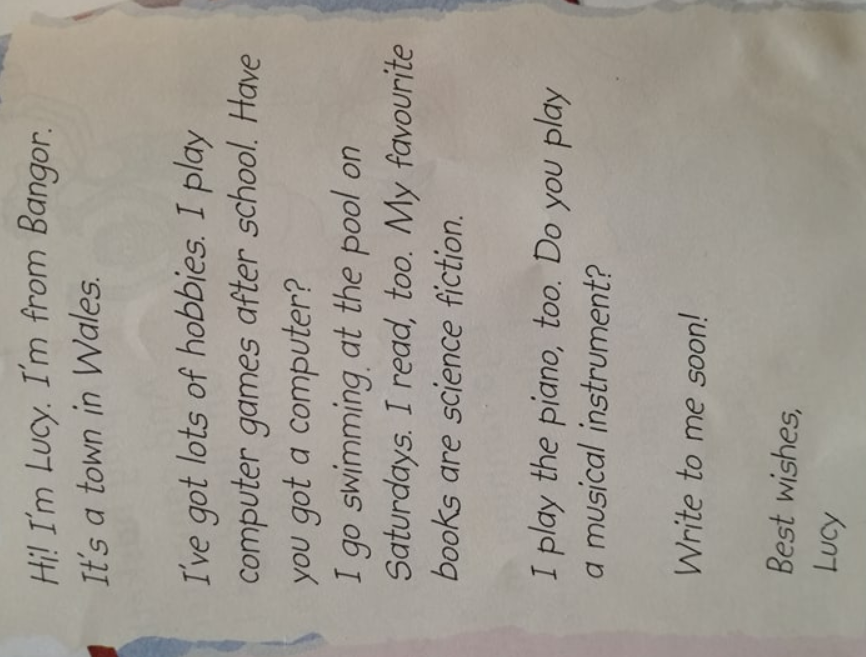 ÚKOL – spoj slova, co k sobě patří
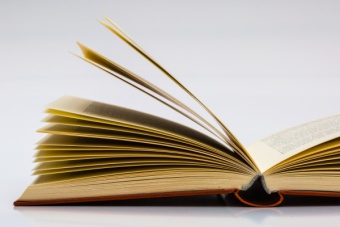 1.  I READ A                            TENNIS    
2. I RIDE MY                            BOOK
3. I PLAY                                   HORSE
4. I PLAY PC                              WALKING
5. I GO                                      GAMES
6. WHAT DO YOU                    NO, I DON´T.
7. DO YOU GO SHOPPING?    DO IN YOUR FREE TIME?
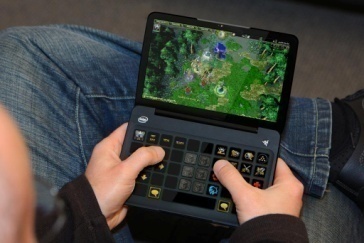 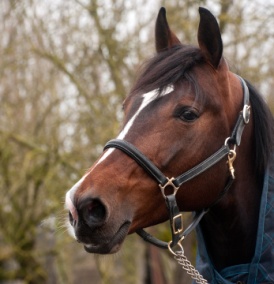 TESTÍK
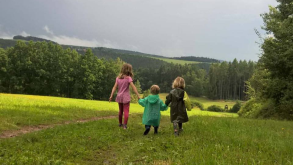 1. Přelož: I go skating.
A) Já jdu bruslit.    B) Já jdu na procházku.  C) Já jdu skákat.
2. Přelož: My free time
A) mé tři časy      B) jejich volný čas        C) můj volný čas
3. Přelož: I play table tennis.
A) Hraji hokej.     B) Hraji stolní tenis.      C) Hraji tejblovanou.
4) Přelož: I like listen to music.
A) Rád poslouchám hudbu.  B) Rád skládám hudbu.
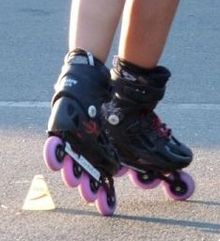 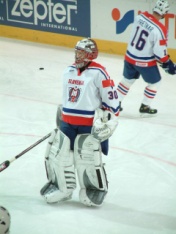 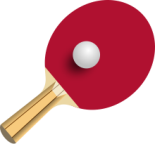 HAVE A NICE DAY!
REFERENCES
Pracovní sešit + učebnice ChitChat 2, Paul Shipton





Obrázky
https://cz.pinterest.com/erbagartin/minions/
https://makeameme.org/meme/bye-bye-see-2f926b6f99